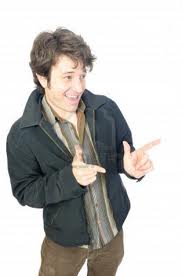 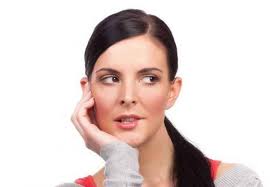 PART 4
ABNORMAL MEIOSIS & Reproductive Strategies
The Karyotype
Karyotype: the particular set of chromosomes that an individual possesses
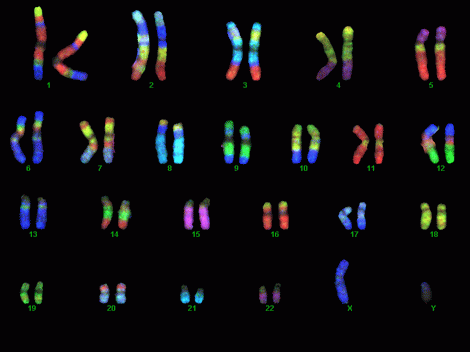 Can be used to diagnose chromosomal abnormalities

Karyotype Puzzles!!!
Non-disjunction
Occurs during Anaphase I or II

Chromosomes or chromatids DO NOT separate as they should during meiosis
Gametes either have too few OR too many chromosomes.
 Can result in missing chromosomes or polyploidy related disorders
Non-disjunction
Anaphase I: homologous chromosomes DO NOT separate (pulled to the same pole)

Anaphase II: sister 
chromatids DO NOT 
separate (pulled to 
same pole)
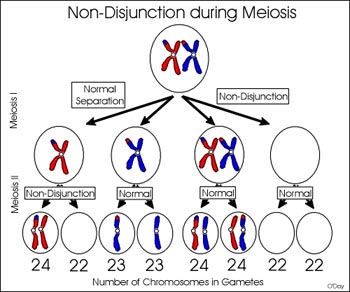 Non-disjunction
Can result in:
Monosomy: 
one (of the two) chromosomes is lost
Ex: Turner’s syndrome - female with only one X chromosome
Trisomy:
Gain an extra chromosome (now 3)
Ex: Down’s syndrome – male or female with extra 21st chromosome
Ex. Trisomy 21 – Down’s Syndrome
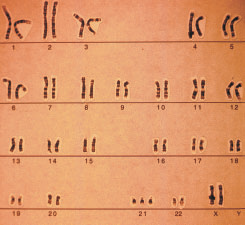 Non-disjunction
**Chances of non-disjunction increase with age**
Example
Trisomy 21 probabilities (women’s age): 

1/1490 (20-24yrs.)

1/106 (40yrs.)

1/11 (49yrs.)
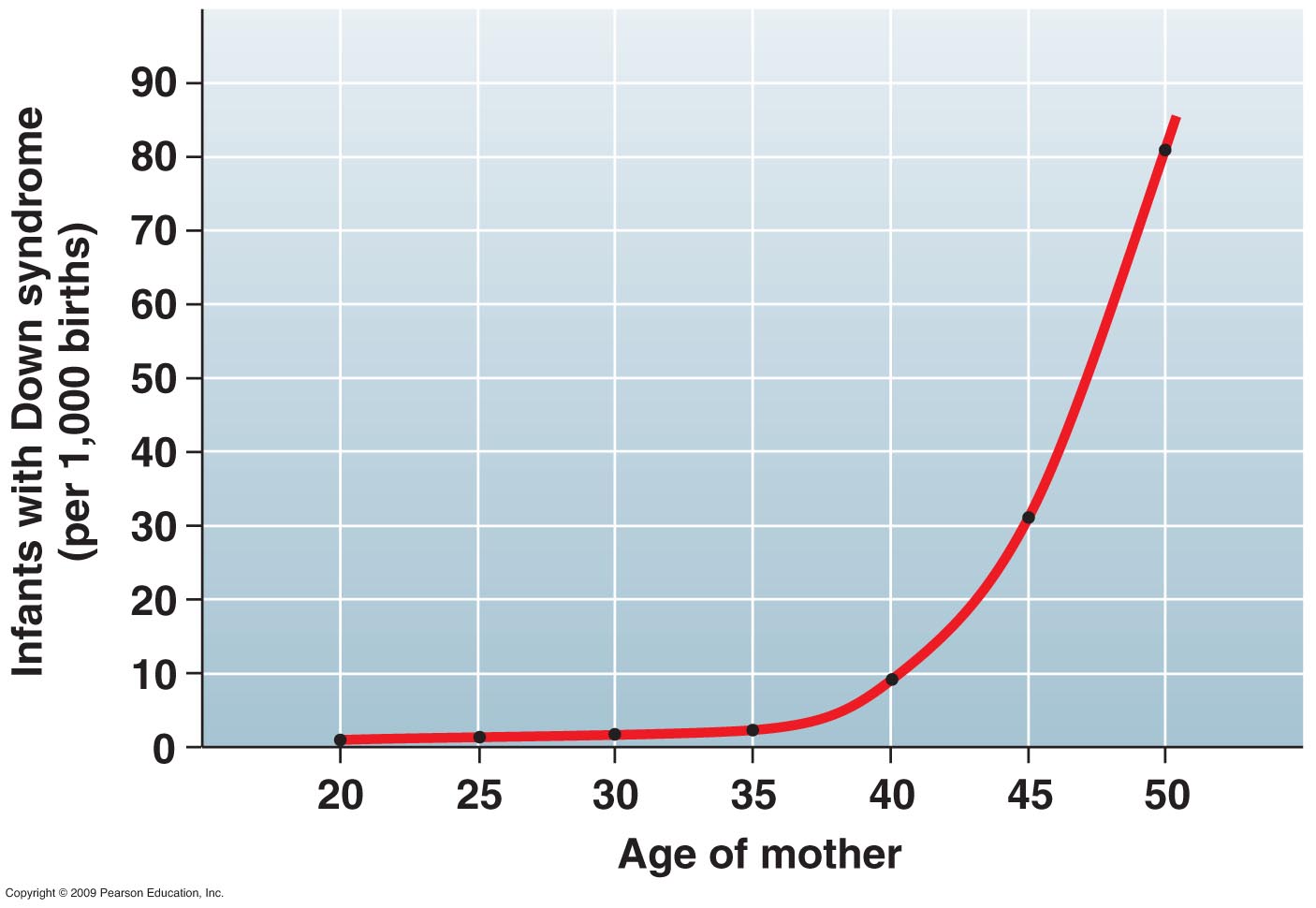 Non-disjunction
*Phone Search
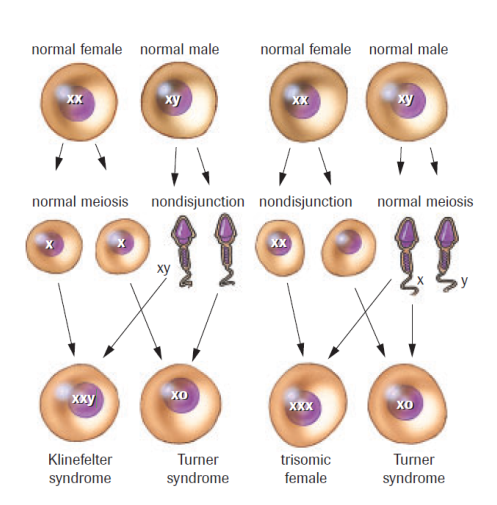 Karyotype Puzzles
Puzzle A					Puzzle B	
Normal Male					Trisomy 21 Male	         

Puzzle C					Puzzle D	
Normal Female			 		Trisomy 18 Female 

Puzzle E					Puzzle F
XXX Syndrome (Females only)  			XXY Syndrome (Males only) 

				Puzzle G
				Trisomy 13 Male
Types of Reproduction
Sexual reproduction: the union of gametes; produces genetically distinct offspring





Asexual reproduction: requires only one parent and no gametes; produces genetically identical offspring
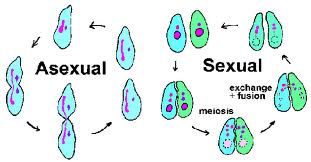 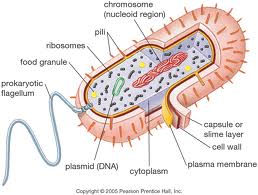 Prokaryotes
Single-celled, 
circular DNA and 
no nucleus
Use binary fission to reproduce, giving rise to genetically identical offspring.
Use conjugation to reproduce, can lead to new genetic combination.
Reproduction in Prokaryotes
Binary Fission
Conjugation
Asexual Reproduction
Many types (most common in plants):
Budding: miniature version of the parent plant grows off the parent’s body
Vegetative reproduction: occurs in plants
ex. Strawberry and runners
Fragmentation (aka cuttings): portion of parent plant removed and replanted
Parthenogenesis: unfertilized eggs develop into adults; ex. Honey bees
Spore: genetic info and cytoplasm contained in a coat which will break down in favourable conditions
Asexual Reproduction
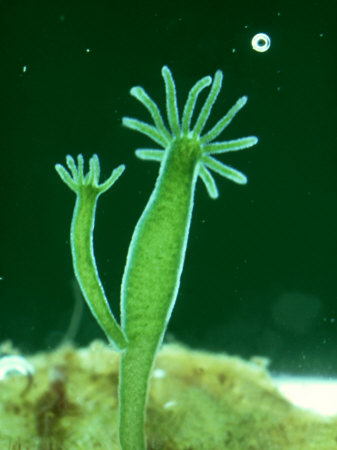 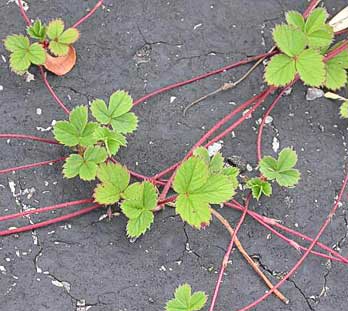 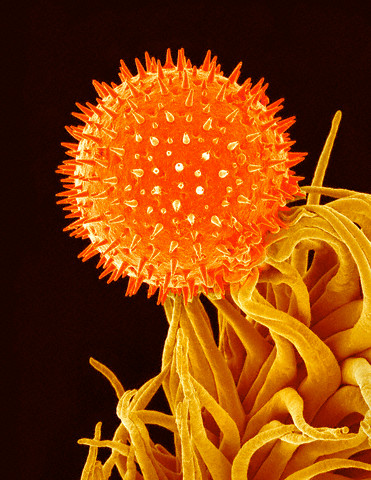 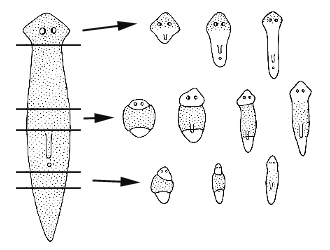 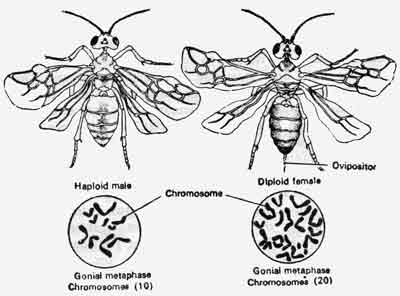 Alternation of Generations
Life cycle of plants can consist of two generations: 
A haploid generation (gametophyte) 
A diploid generation (sporophyte)

The sporophyte undergoes meiosis to produce haploid spore(s)
Each spore  grows into plant body (gametophyte)
Gametophyte produces male and female gametes which fuse and develop a diploid sporophyte
Alternation of Generations
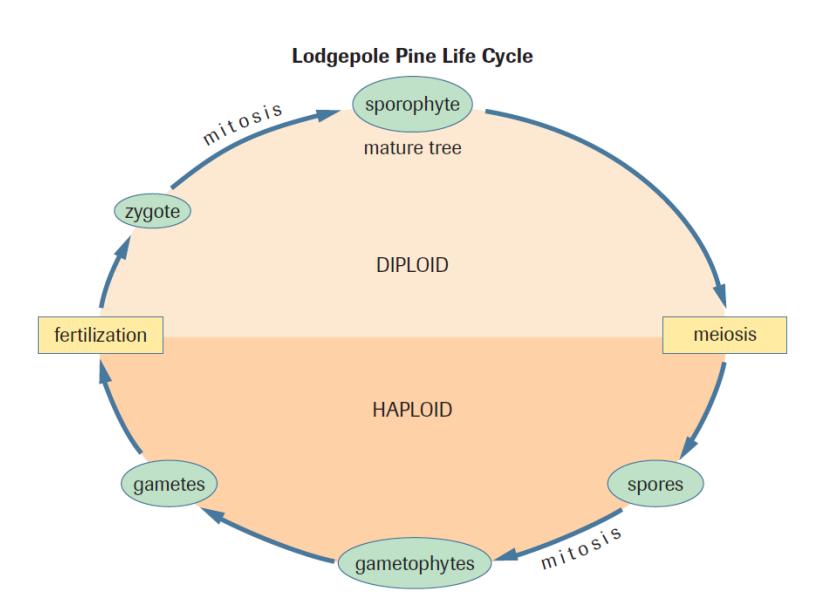 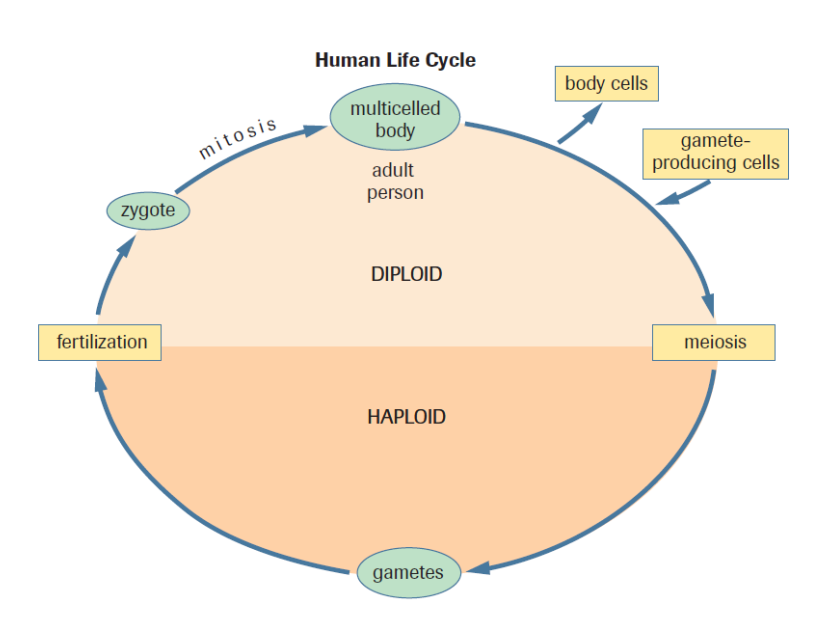 Alternation in Sexual Cycles
DO NOT CONFUSE WITH: Alternation of generation

Some animals will alternate between asexual and sexual reproducing phases

Phylum of Cnidaria
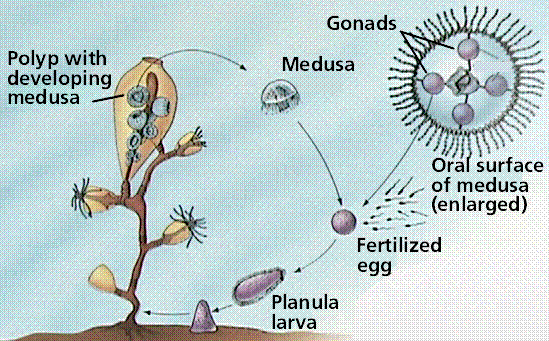 Pros and Cons
In groups (2-3 ppl), compare the 
advantages and disadvantages of the 
asexual and sexual reproduction 
strategies which we’ve discussed.
Sexual Reproduction
Advantages
Disadvantages
Population is capable of adapting to environmental changes
Competition among siblings decreases because they are genetically different
Crossing over of homologous chromosomes can replace and repair damaged chromosomes
Requires more energy
Less offspring produced
Requires both parents
Asexual Reproduction
Advantages
Disadvantages
Occurs quickly
Doesn’t require a second parent
Less energy usually required
Maximize chances of offspring survival (ex. budding)
Don’t genetically distinct, therefore, difficulty adapting and higher rates of competition
Damaged chromosomes will be passed on
Practice
Pg. 581 #7, 11

Pg. 585 Sample Exercise #1

Pg. 586 Practice #1

Pg. 586  Section 17.3 Q’s #1,2,4,6